ÖĞRENCİLERİN STAJ YAPTIĞI KURUMLAR
İşletmede Beceri Eğitimi yapılan kurumlar sektörün ve öğrencinin ihtiyaçları gözetilerek her yıl farklılık göstermektedir.
ABDURRAHMAN ALAATTİNOĞLU ORTAOKULU
 ALAADDİN KEYKUBAT ANAOKULU 
ALAİYE OTEL
ALANYA A.S.A.ÖĞRETMENEVİ VE LOKALİ 
ALANYA ANAOKULU 
ATATÜRK ORTAOKULU 
AVENA RESORT & SPA 
AYŞE MELAHAT ERKİN İLKOKULU 
BİLGİ BULUT İLKOKULU 
BOTANİK HOTEL & RESORT 
CAN ANAOKULU 
CİKCİLLİ MEHMET EMİNE ÖNCÜ İLKOKULU 
CLUB KASTALİA
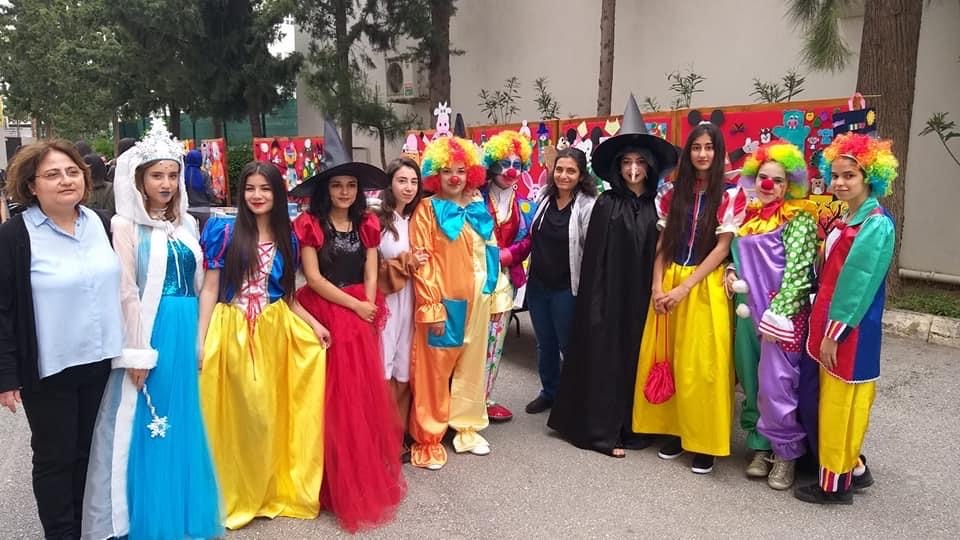 CLUB PARADİSO HOTEL&RESORT A.Ş. 
DENİS KUAFÖR 
DIAMOND HILL OTEL
GARDENİA OTEL
GOLD CİTY OTEL & GOLD İSLAND OTEL 
GÖKÇE UZUN KUAFÖR 
GÖNÜL KEMAL REİSOĞLU İLKOKULU 
GRAND ZAMAN OTEL.TUR.YAT.İŞL.A.Ş. 
GREEN GARDEN APART HOTEL 
GÜRHAN KUAFÖR 
HACIKADİROĞLU İLKOKULU 
HAMİT ÖZÇELİK ORTAOKULU
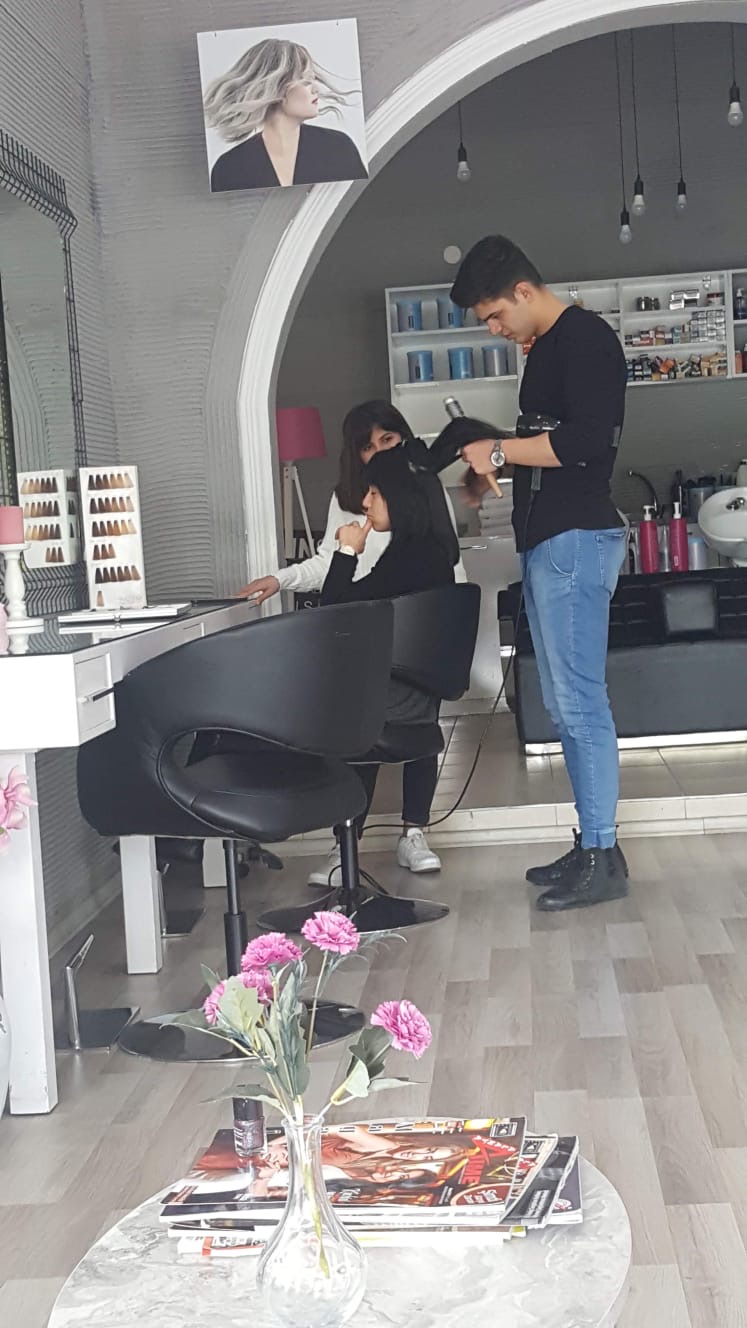 İNNOVA OTEL 
İNÖNÜ İLOKULU 
İNSULA RESORT&SPA OTEL 
JÜLİDE AKÇA İLKOKULU
KLEOPATRA ALAİYE OTEL 
KLEOPATRA CARİNA OTEL 
KUAFÖR DENİS
DOĞAN KUAFÖR 
H & E KUAFÖR 
MEHMET KODAL KUAFÖR 
MEHMET ÖZEN BAY BAYAN SAÇ TASARIM STÜDYOSU
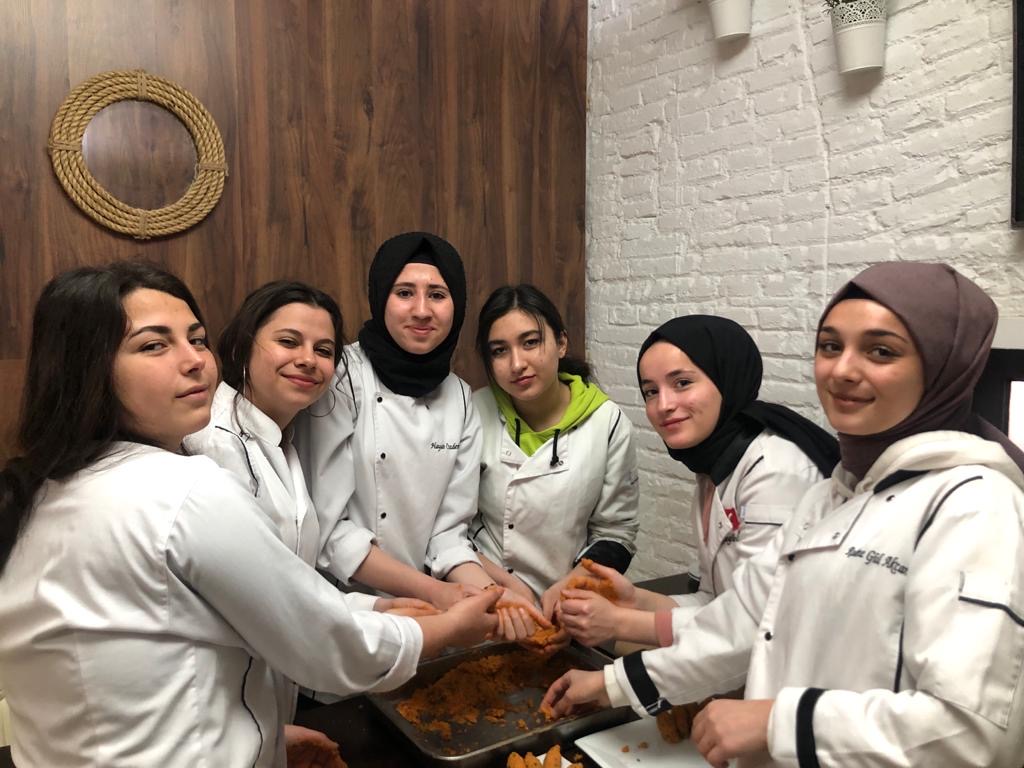 KUAFÖR NURİ EZVECİ
ÖZLEM KUAFÖR
SERKAN YAŞAR KUAFÖR 
KUAFÖR WELLA 
LABRANDA ALANTUR 
MEHMET ÖZ  KUAFÖR
MELAHAT SEHER İLKOKULU
NEZİHAT -ABDULLAH DOĞAN İLKOKULU 
NİMET ALAATTİNOĞLU İLKOKULU 
OBA STAR 
PALMERAS BEACH 
PANORAMA OTEL 
PARLAYÜKSEL İLKOKULU
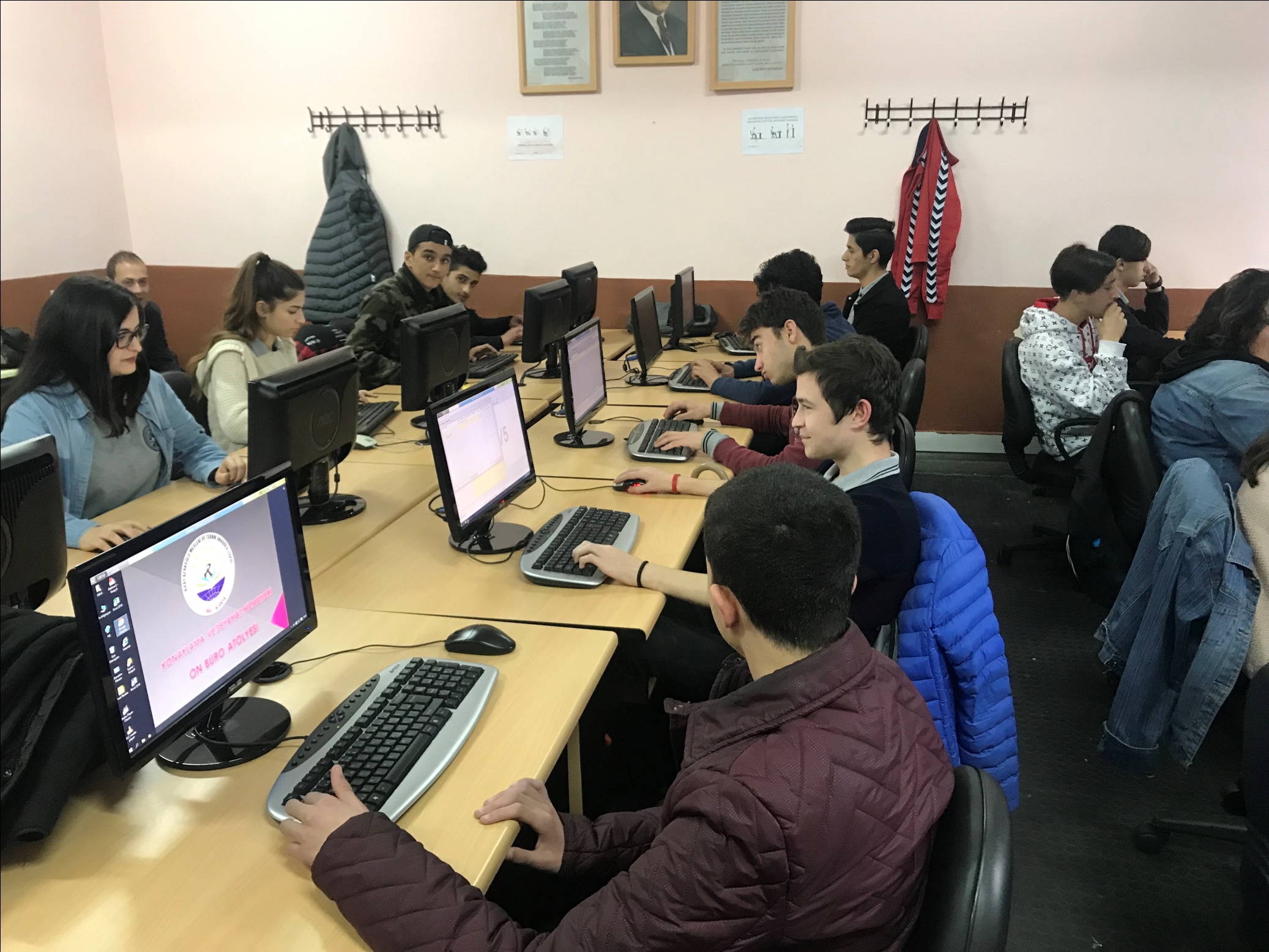 ALANYA RIFAT AZAKOĞLU MTAL UYGULAMA ANAOKULU
RİVİERA HOTEL 
SAPHİR OTEL 
SEVGİ SAKLI KUAFÖR 
SU GÖZÜ CEMAL COŞGUN ORTAOKULU 
SUNPARK BEACH OTEL 
SUNPARK GARDEN OTEL 
THE GARDEN 
XENO EFTALİA 
ZÜBEYDE HANIM ANAOKULU
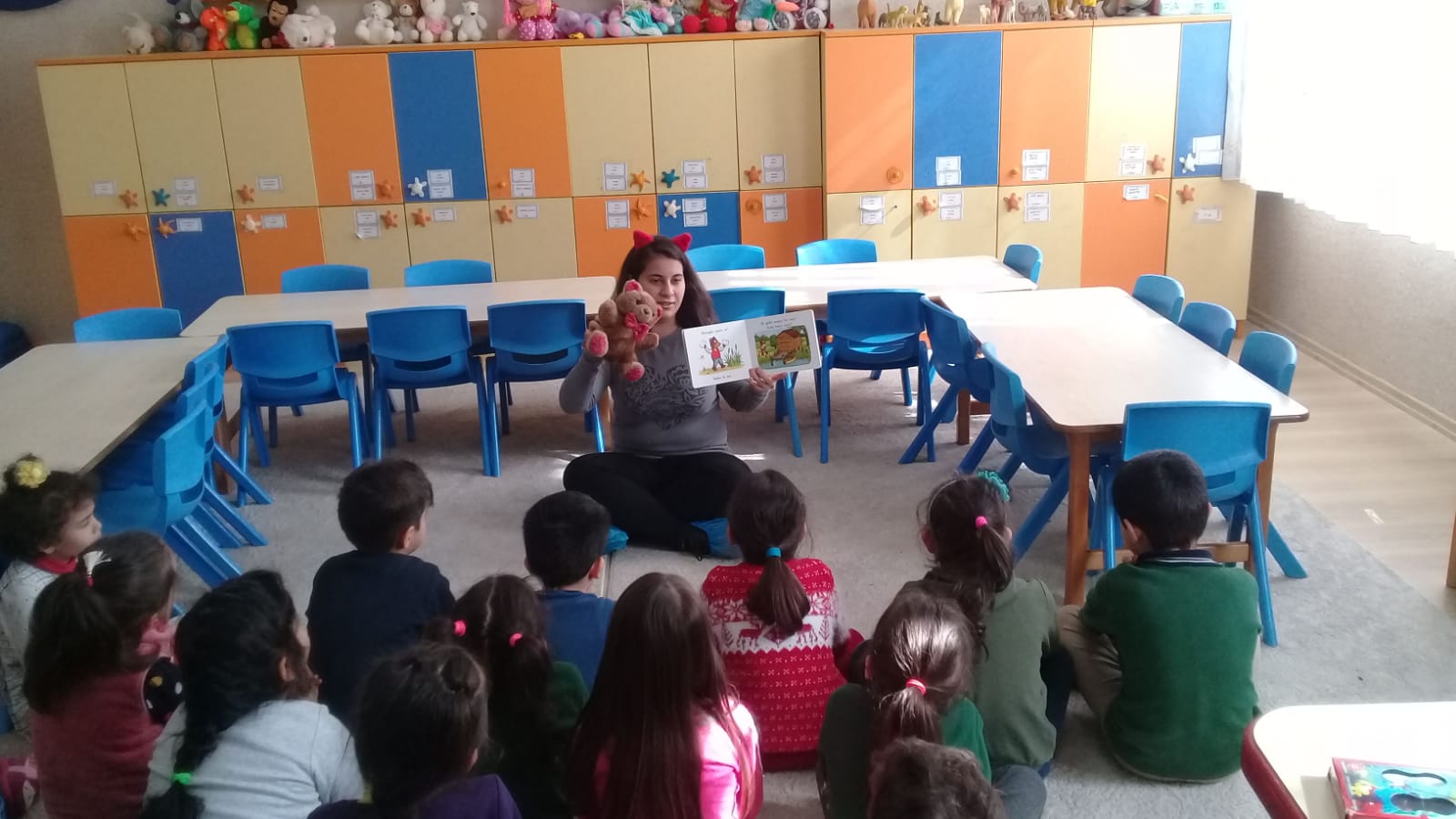 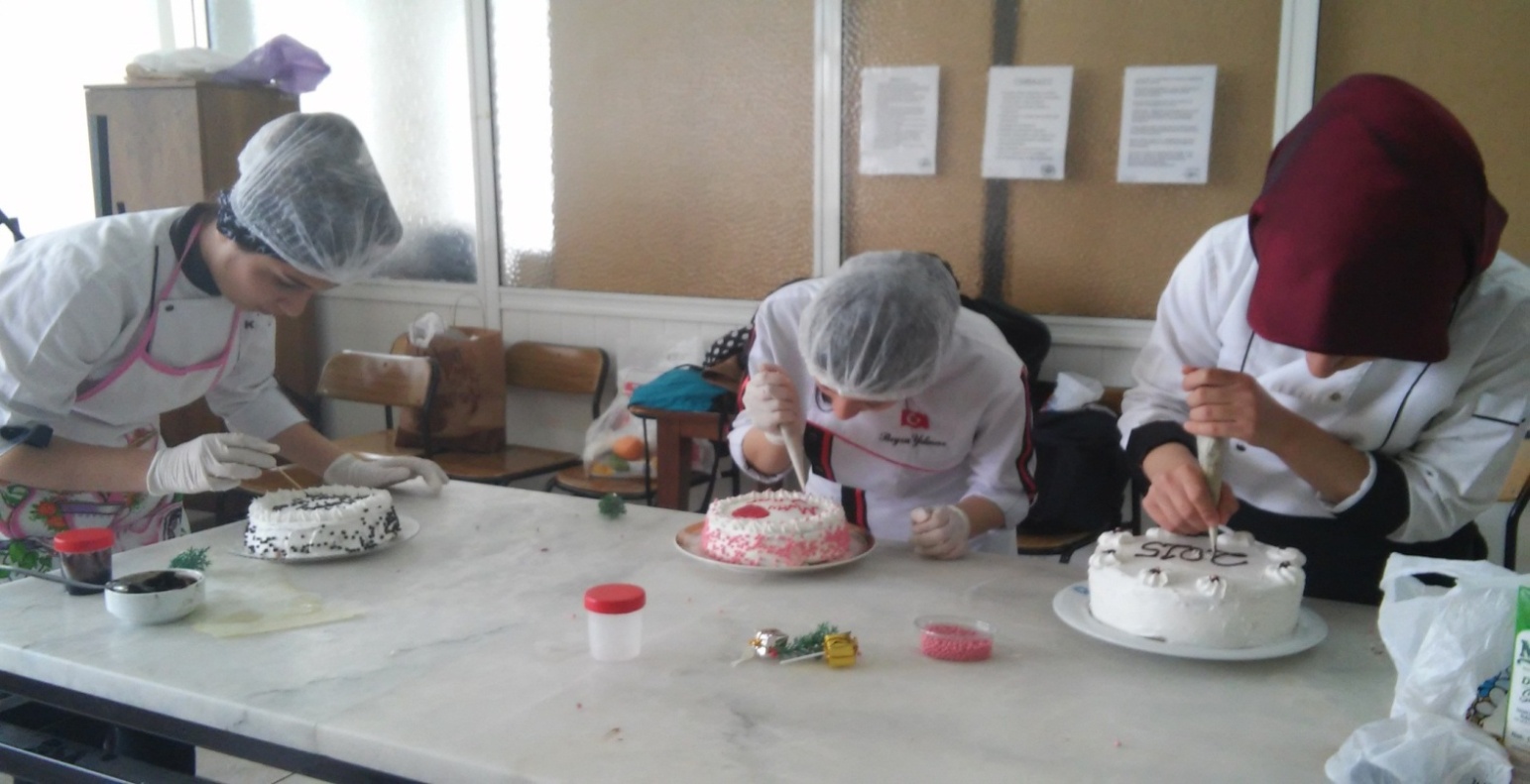 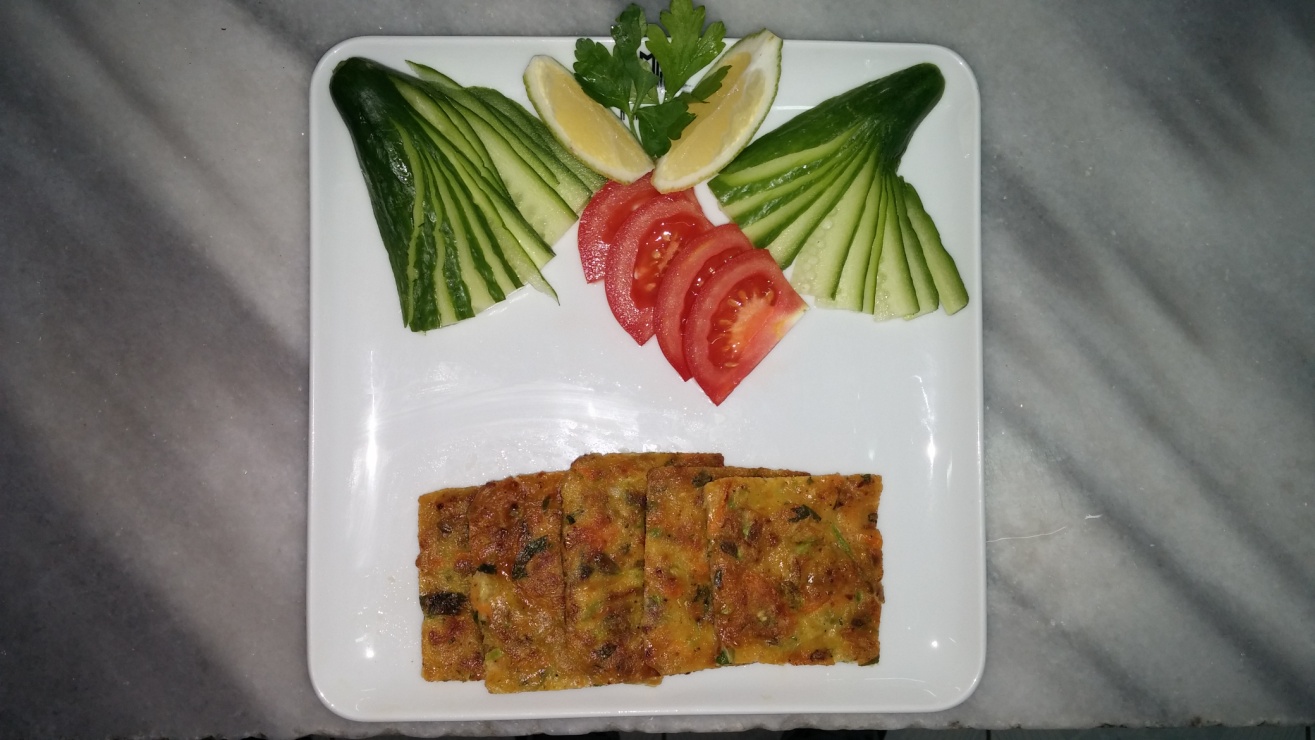